Схема лабораторной диагностики 2019-nCoV
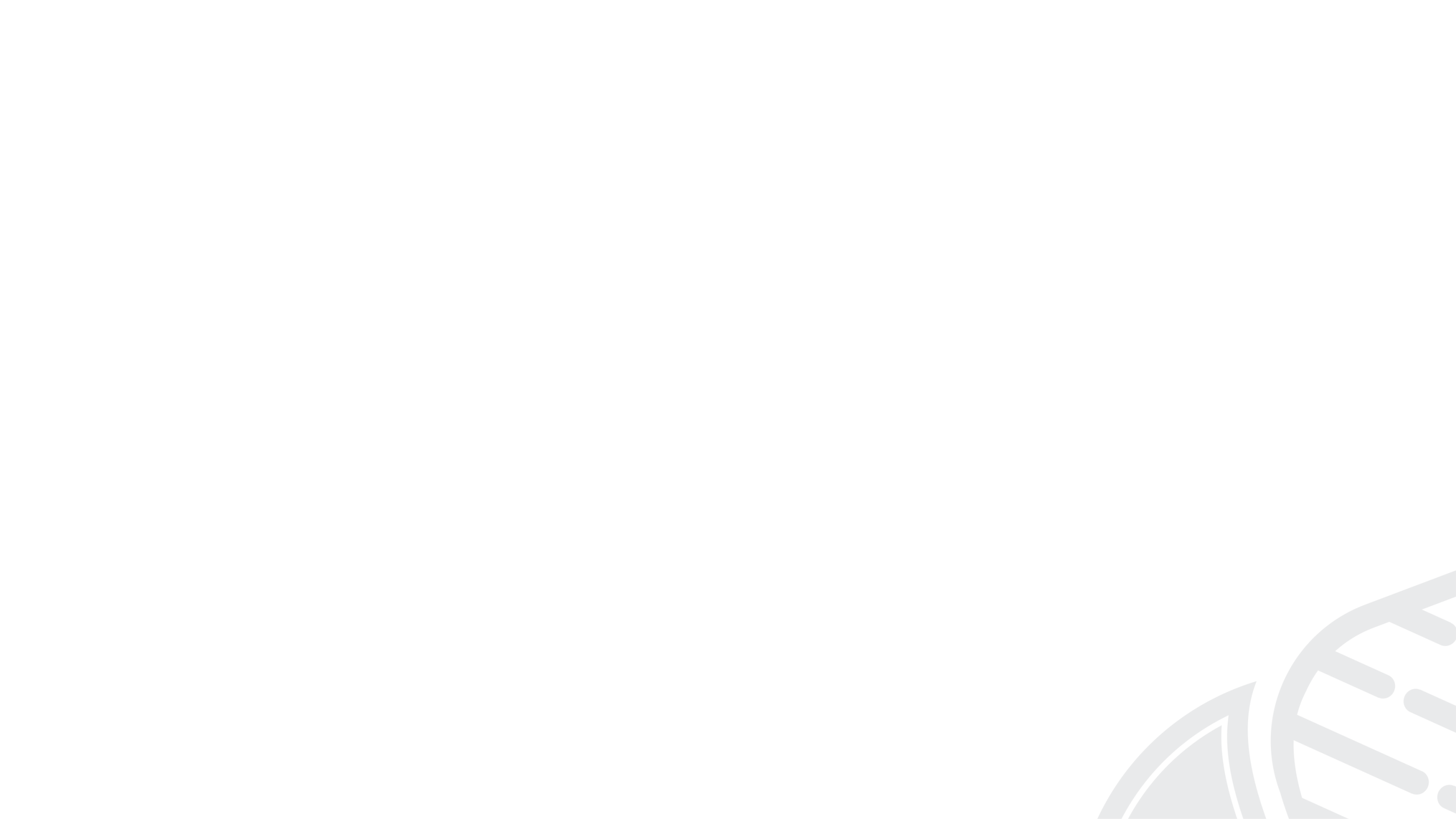 Выполнение исследований на  сезонный грипп 
и ОРВИ - НЦЭ
4 часа
Транспортировка в ЗВЛ/НПЦСЭЭМ
 8 -12 часов
Выполнение исследований на  высокопатогенный грипп  ПЦР реал тайм
 3,5 часа
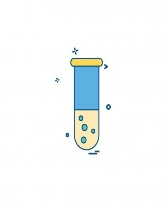 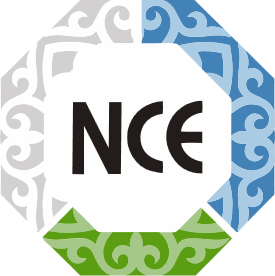 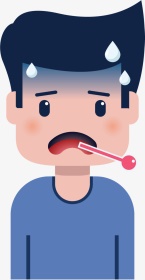 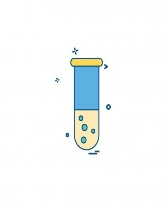 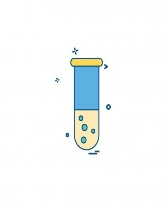 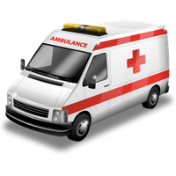 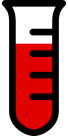 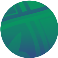 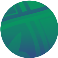 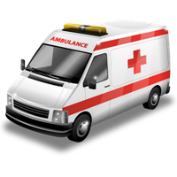 Сортировка образцов в НЦЭ
30 минут
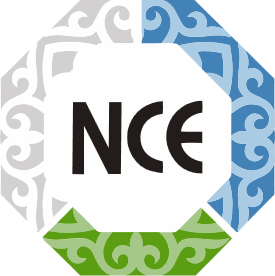 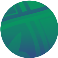 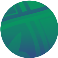 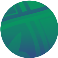 Забор 1 пробирки с сывороткой крови  и 2-ух пробирок отделяемого из ВДП в МО по месту обращения пациента
2 часа
Пациент с температурой и ОРВИ из КНР, контактные лица
Транспортировка в НЦЭ 
2-12 часов
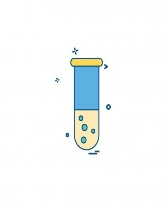 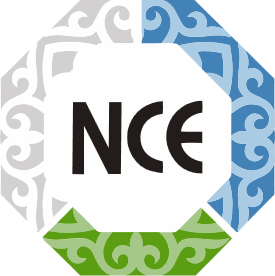 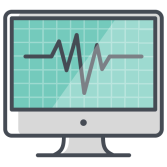 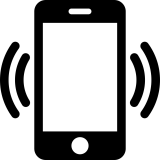 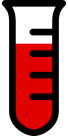 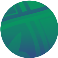 Транспортировка в ЦРЛ
1-12 часов
Выполнение ПЦР анализа реал тайм на nCoV
 5 часов
Немеделенное оповещение о результатах 
5-10 минут
Диагностика 2019-nCoV – 8-29 часов, 
дифференциальная диагностика с гриппом и гриппоподобными инфекциями – 8-24 часа
ВДП — верхние дыхательные пути
ЗВЛ — зональная вирусологическая лаборатория Филиала «Национального центра экспертизы» г. Нур-Султан
ОРВИ — острая респираторно-вирусная инфекция
НПЦСЭЭМ — филиал «Научно-практический центр санитарно-эпидемиологической экспертизы и мониторинга» РГП на ПХВ «Национальный центр общественного здравоохранения»
КНР — Китайская Народная Республика
МО — медицинская организация
ПЦР — полимеразно-цепная реакция
НЦЭ — Филиал «Национального центра экспертизы»
ЦРЛ — Центральная референс лаборатория «Национального научного центра особо опасных инфекций имени М.Айкимбаева